Sacred Trusts
(part 6)
Previously:
Sacred Message: Gospel (1 Thess. 2:4)
Sacred Soldier: Evangelists (2 Tim. 2:1-4)
Sacred Romance: Marriage (Heb. 13:4)
Sacred Rulers: Elders (Titus 1:5-9)
Sacred Measure: Time (Ps. 90:12)
Sacred Heritage: Children (Ps. 127:3-5)
Soul
Sacred Possession
7
[Speaker Notes: Song, “A Soul Winner For Jesus.”]
GOD’S QUESTION
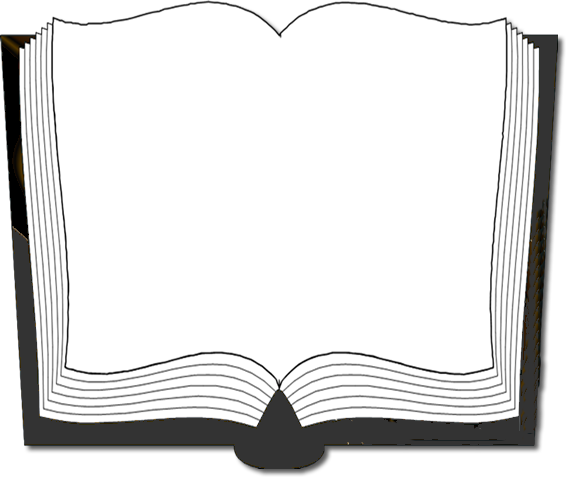 “SOUL”


PHYSICAL LIFE
Mark 8:36, 37“For what will it profit a man if he gains the whole world, and loses his own soul? Or what will a man give in exchange for his soul?”
What was lost for the gospel is a gain (8:34, 35)!
[Speaker Notes: cf. Matt. 10:28; 2 Cor. 5:1; 1 Pet. 3:14).

How can the world repay the one who loses his soul?
“For the redemption of their souls is costly…” (Ps. 49:8)]
The Soul
Given to man when created “in the image of God” (Gen. 1:26, 27; Zech. 12:1)
 Three created substances (ברא , bara’ 01254)
Material (Gen. 1:1)
Animal life (Gen. 1:21)
A likeness of God, spirit (Gen. 1:26; Jn. 4:24)
[Speaker Notes: Being created in the likeness of God is different than the animals. I think my dog. There is a likeness which we share. She breaths and I breath. She has like abilities of sense, seeing, smelling, touching, hearing, and tasting. She can run, walk, sleep and dream. I even think she has the ability to think. But clearly she is not in the likeness of a human. Man was created in the likeness of God, in that he was given a spirit which is distinguished from animal life.  I think it is this spirit that places man in a higher order than all animals which is why we keen abilities of of knowing good from evil, appreciation of beauty, abstract thought, communicative reasoning, etc.]
The Soul
The soul is viewed by Jesus as more valuable than the whole world
Reasons: 
Cannot bring any wealth with you when you die (Ps. 49:6-20; 1 Tim. 6:7)
The unredeemed soul gains only tribulation and anguish for eternity (Ezek. 18:4; Rom. 2:5-11; 2 Thess. 1:8, 9)
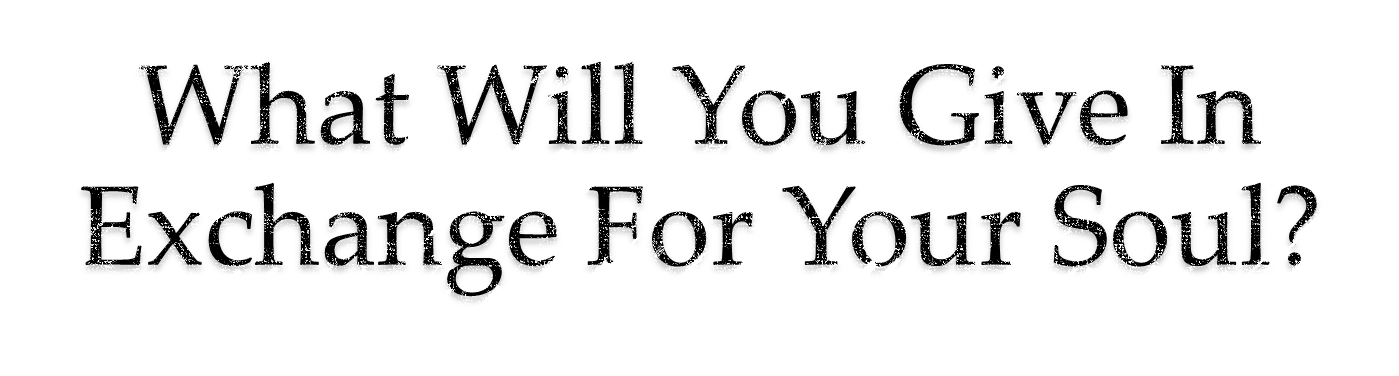 Many people sell out for far less than the world
Eve through Satan’s temptation for knowledge (Gen. 3:1ff)
Adam through Eve’s temptation (Gen. 3:6)
Esau for stew (Gen. 25:30-33)
David for pleasure (2 Sam. 11)
Ananias and Sapphira for an appearance (Acts 5:1-10)
Judas for silver (Matt. 26:14-16)
Peter for acceptance (Matt. 26:69-74; Gal. 2:11-14)
Will I sell out?
Have I sold out?
[Speaker Notes: Genesis 3:1-6, Sin is the process of delusion.  Note how God’s authority is questioned and discredited. That is being deluded. God’s character is also brought into question. Think of all the good which He did in the very creation (Gen. 1:31) and how that was challenged and successfully overcome and perverted by Satan’s tactic. 

Fixating on the good and pleasure in the wrong only enhances the delusion, i.e., it is good for food and pleasant to see (v. 6). Other trees were there which no doubt were desirable to the eyes and good for food. But these lost their appeal for even a greater personal want, the mark of being wise. The basic and common, “good for food” is used to justify the pursuit of the others. So, Satan won through a lie. The last being created on earth became the first to sin. The one designed to be the helper of man, became his lead into error. The man, likely would have been more resolute against Satan than the woman, but the woman was far more able to tempt the man than the lie which originated from Satan. 

Hence Satan as a strategist focused all his power against her, to get to him and through him, would bring corruption and death to the human race. Hence, due to Adam being head, he is the one who is focused on as bringing sin into the world (Rom. 5:12).  If Adam and Eve were with us today, they would want these truths to be told—do not question God’s word or goodness and beware of Satan the deceiver.

Esau also made a bad bargain (Heb. 12:16). He chose the sensual over the spiritual. Through away future rewards over present satisfaction. What about our birthright (Rom. 8:16, 17; Rev. 21:7)?
Romans 3:23]
Value Your Soul And The Great Salvation!
“Therefore we must give the more earnest heed to the things we have heard, lest we drift away. For if the word spoken through angels proved steadfast, and every transgression and disobedience received a just reward, how shall we escape if we neglect so great a salvation, which at the first began to be spoken by the Lord, and was confirmed to us by those who heard Him” (Heb. 2:1-3)
The Great Salvation!
Because of the greatest gift given
Because of the greatest penalty to pay
Because of the greatest possession to save
PURIFY YOUR SOUL BY OBEYING THE TRUTH
“Since you have purified your souls in obeying the truth through the Spirit in sincere love of the brethren, love one another fervently with a pure heart, having been born again, not of corruptible seed but incorruptible, through the word of God which lives and abides forever” (1 Pet. 1:22, 23)
The Great Salvation!
Because of the greatest gift given
Because of the greatest penalty to pay
Because of the greatest possession to save
PURIFY YOUR SOUL BY OBEYING THE TRUTH
“There is also an antitype which now saves us—baptism (not the removal of the filth of the flesh, but the answer of a good conscience toward God), through the resurrection of Jesus Christ, who has gone into heaven and is at the right hand of God, angels and authorities and powers having been made subject to Him” (1 Pet. 3:21, 22)
[Speaker Notes: Baptism is: of truth, the word of God and being born again.]
Be Baptized Into The True Body of Christ!
12  For as the body is one and has many members, but all the members of that one body, being many, are one body, so also is Christ.
13  For by one Spirit we were all baptized into one body—whether Jews or Greeks, whether slaves or free—and have all been made to drink into one Spirit.(1 Cor. 12:12, 13)
[Speaker Notes: Don’t be like those in Jeremiah 8:20, "The harvest is past, The summer is ended, And we are not saved!"]